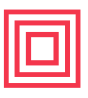 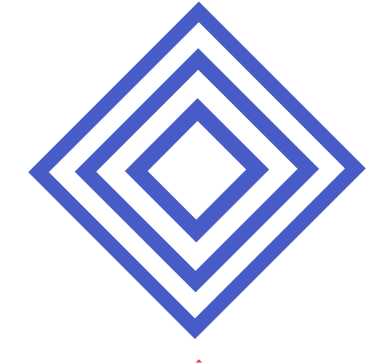 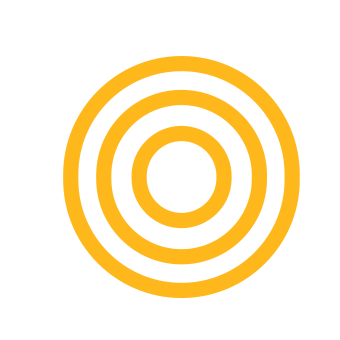 LESSON PLAN
AR Microscope
ZONE: Software Zone			AGE GROUP: 15-18 		Duration: 2 hours

DESCRIPTION: Participants will be introduced to the basics of the Augmented Reality and image tracking, through building an AR experience to augment small micro-scaled movement. Also, they will be introduced to the Unity software interface and how to import AR tools, then use it to build the AR experience.ENGINEERING DESIGN CHALLENGE: 
--
LEARNING OBJECTIVES:After attending this session, participants will be able to:
Understand the concept of Augmented Reality and the tools used to create the experience.
Create an account on Vuforia.com to add the AR tools in Unity.
Understand the interface of Unity and how it works. 
Understand and use the image tracking technology. 

EQUIPMENT:  Computer, internet access, Unity software, target images (hardcopy), mobile phones/tablets.
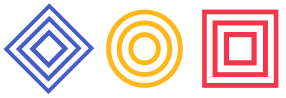 Studio56.qa
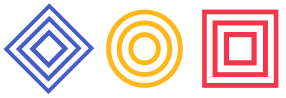 Studio56.qa
LESSON PLAN (Pg 1)
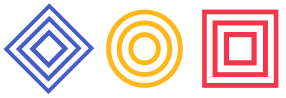 Studio56.qa